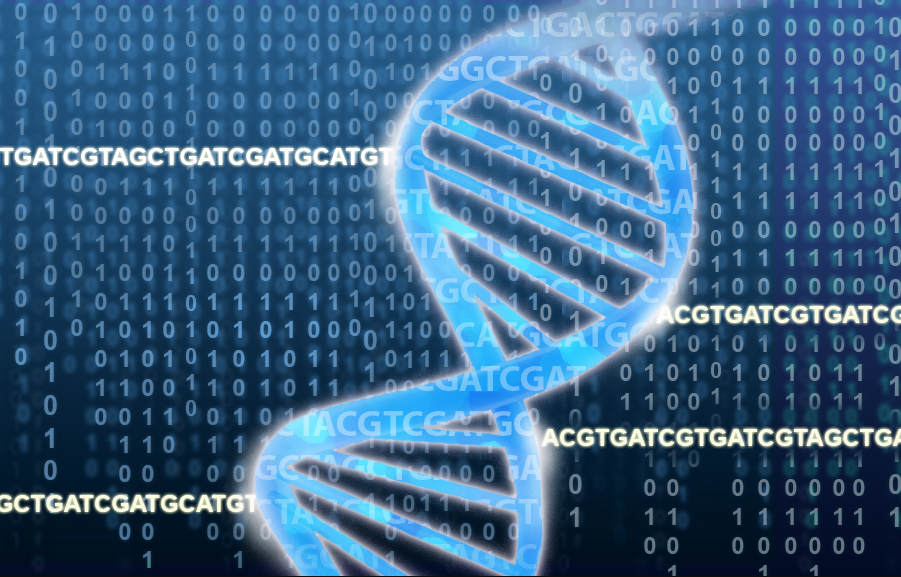 5th generation sequencing
정영광 박성언
Content
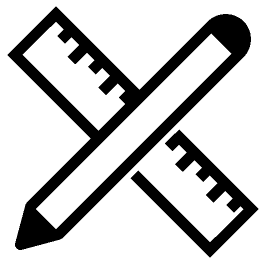 1. Introduction
2. Design sequencing
Introduction
1st(sanger sequencing)
2nd
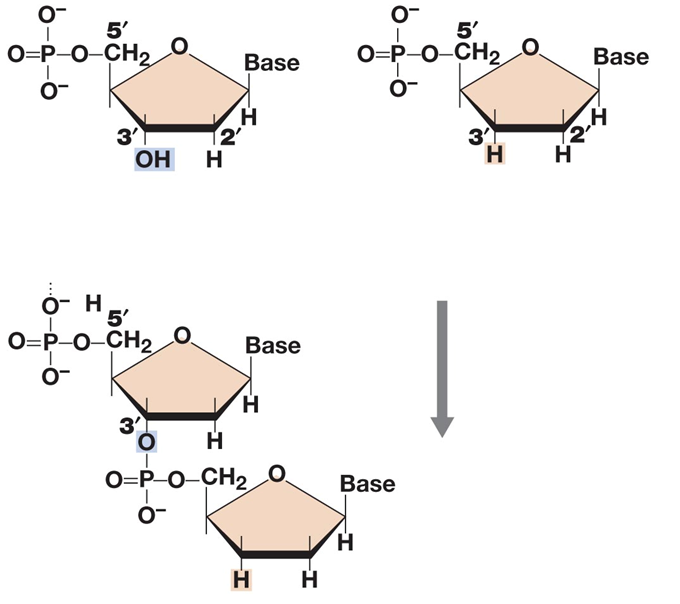 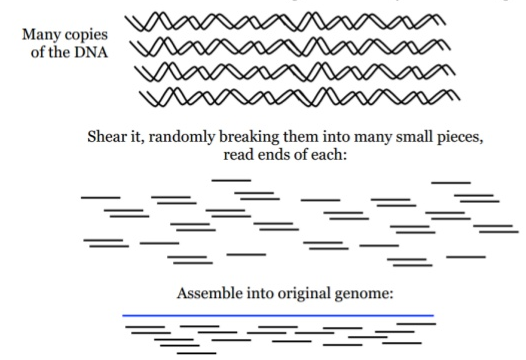 ddNTP
Introduction
3rd
4th
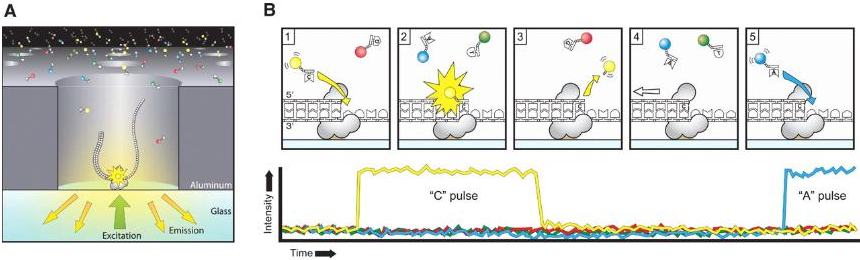 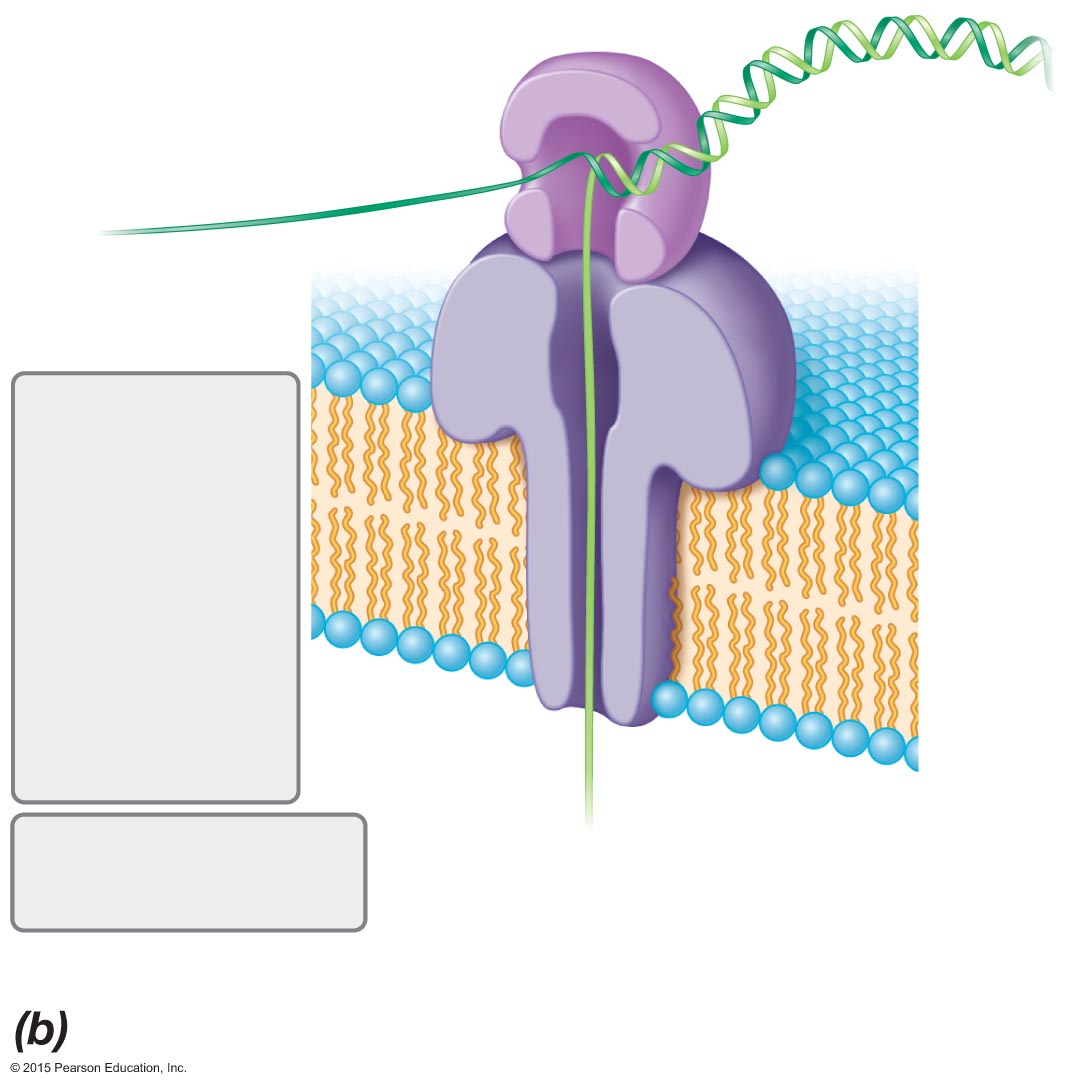 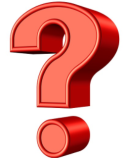 5th
Third generation sequencing
Single molecule sequencing

->Not use ddNTP and shotgun sequencing
Third generation sequencing
Pacific Bioscience SMRT(single molecule real time) sequencing
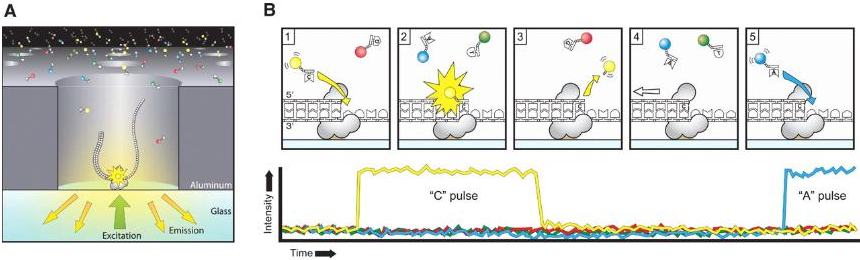 Forth generation sequencing
Post light sequencing 

-> Optical detection is no used
Forth generation sequencing
Nanopore sequencing
Double-stranded DNA
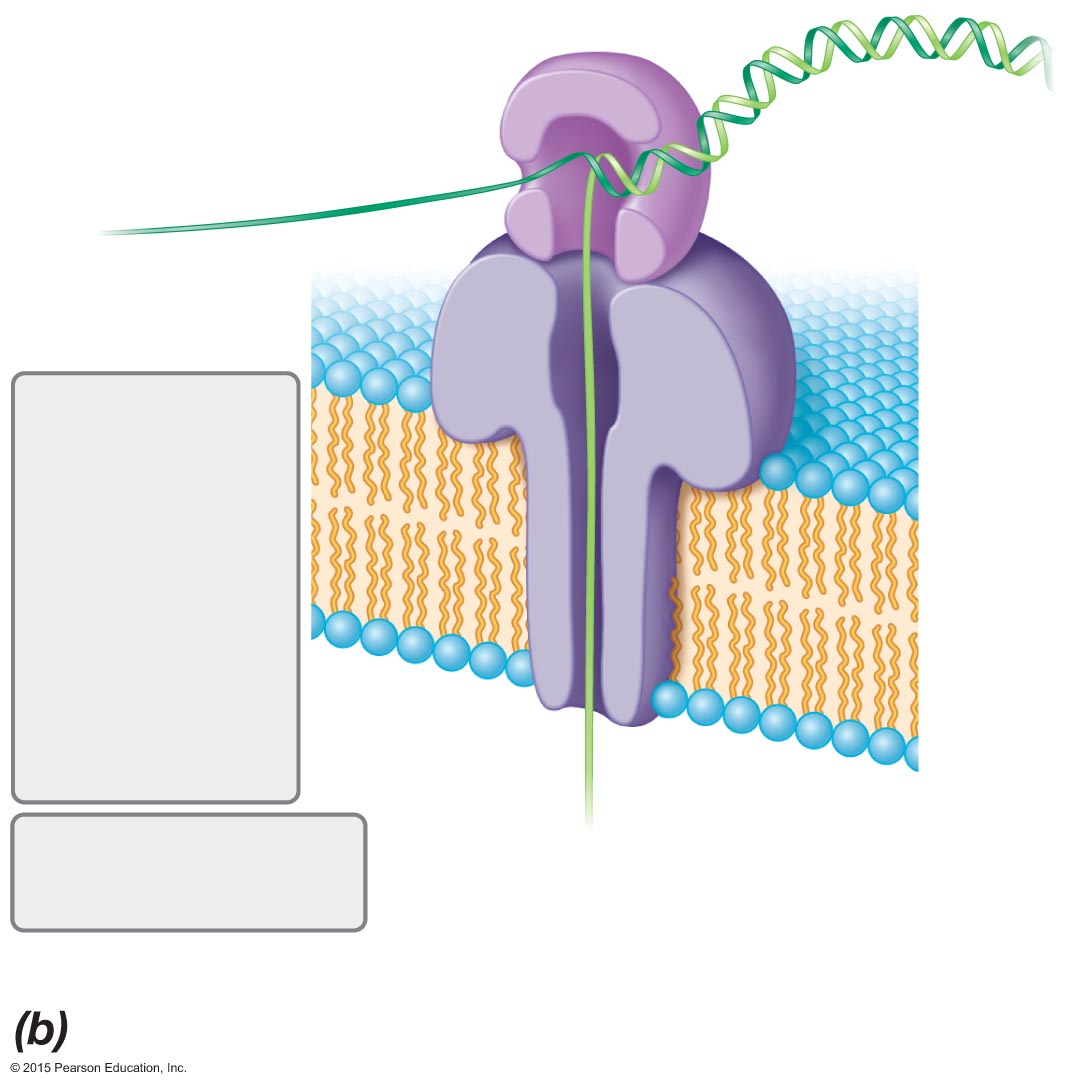 Proteinnanopore
base-specific
electrical charges
Single-
stranded 
DNA
Design of sequencing
<Idea>
- Single molecule (3rd) 

- Not using optical detection (4th)
Design of sequencing
<Idea>
- The number of H-bond is different
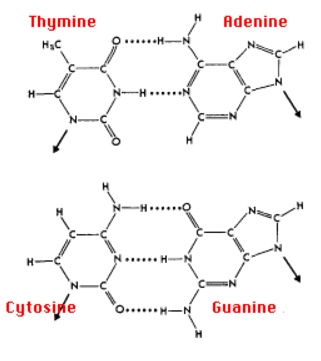 Design of sequencing
1. Nanosensor
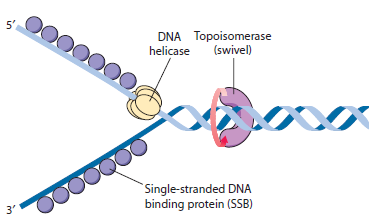 A-T
G-C
Design of sequencing
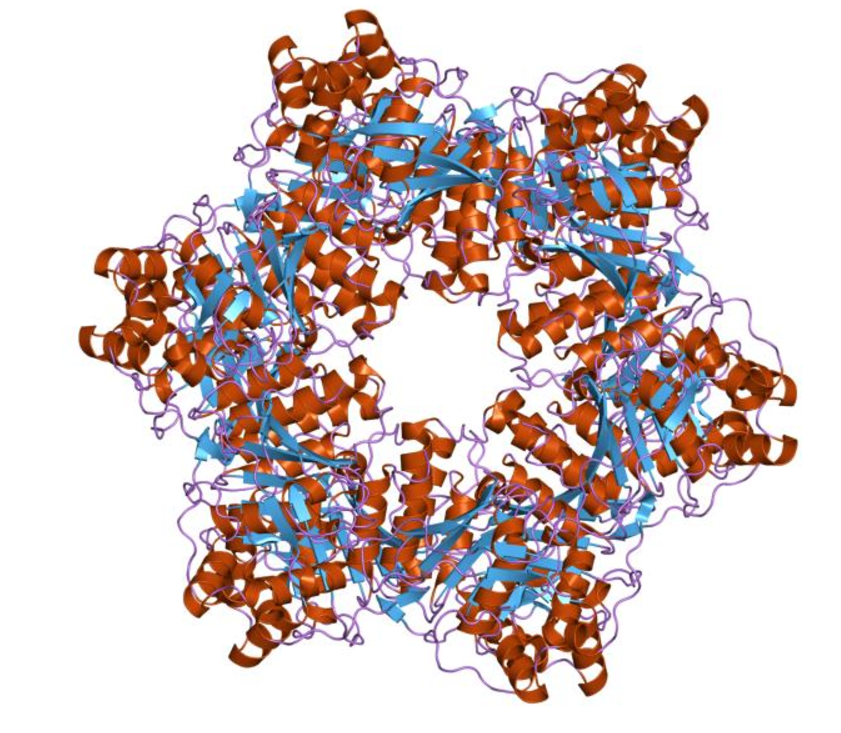 1.
Electrical field

-> measure change of current according to size (pyrimidine and purine)
Limitation
There is no machinery knowledge

-> We can`t find how to realize the nanosensor.
Design of sequencing
2.
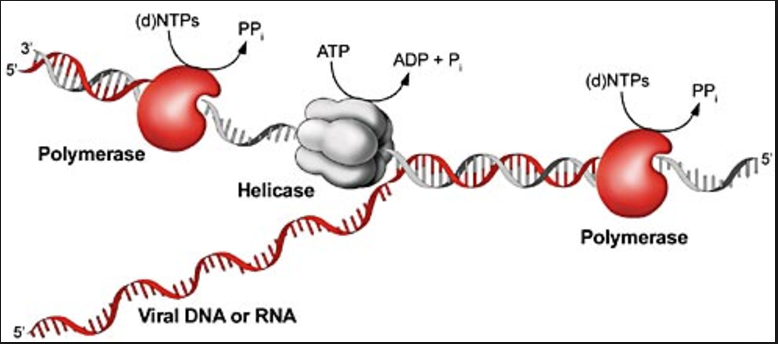 Use helicase in limited ATP condition!
>measure and comparison amount of decreasing ATP
of increasing ADT and Pi
출처 https://journals.prous.com/journals/servlet/xmlxsl/pk_journals.xml_summary_pr?p_JournalId=3&p_RefId=401&p_IsPs=Y
Limitation
>Is it possible to MEASURE or COMPARISON amount of ATP?

  -When helicase break H-bond, we can detect or measure amount of changing value?
  -When helicase break H-bond, different ATP is used in double bond and triple bond?
  -How do you distinguish between pyrimidine and purine?
Design of sequencing
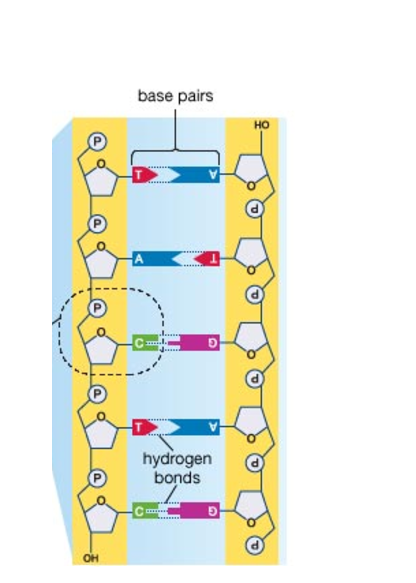 3.
DNA
Using dsDNA!
Design of sequencing
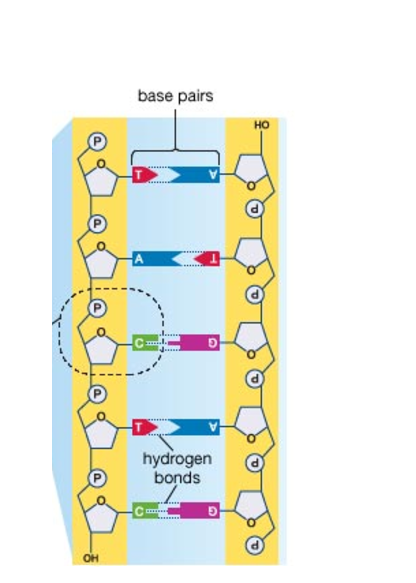 3.
DNA
Design of sequencing
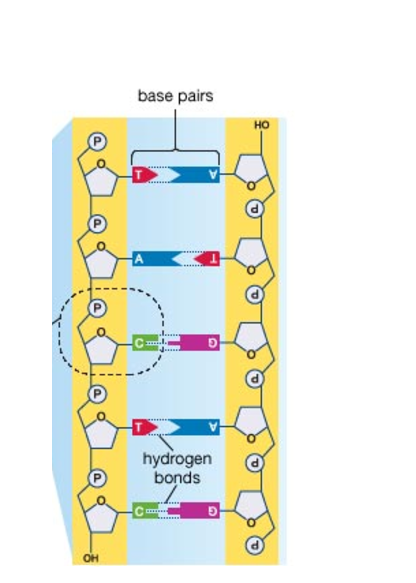 3.
DNA
Design of sequencing
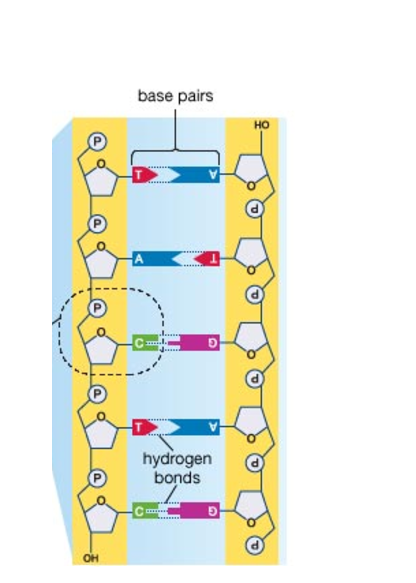 3.
DNA
Design of sequencing
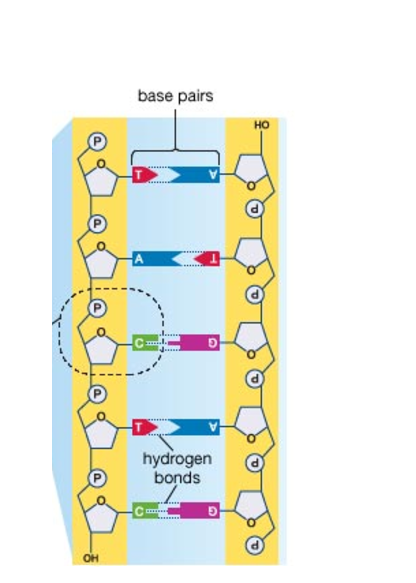 3.
DNA
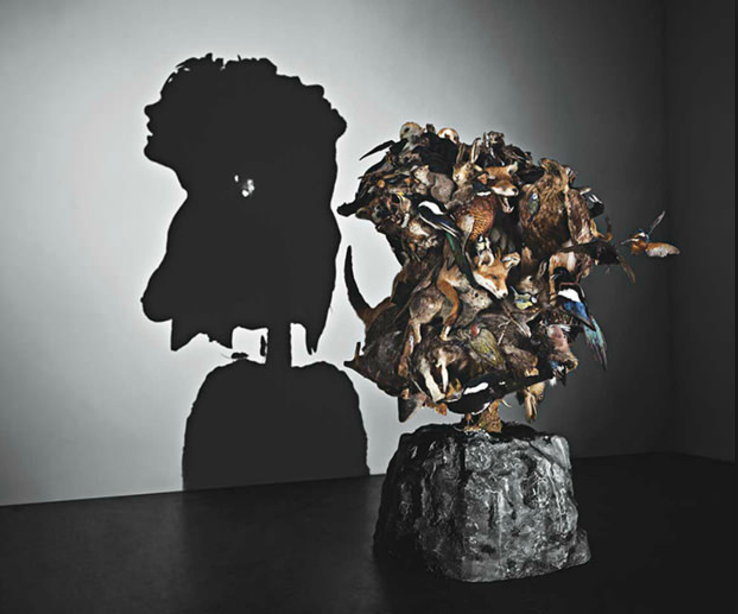 Picture by Tim Noble & Sue Webster
Design of sequencing
3.
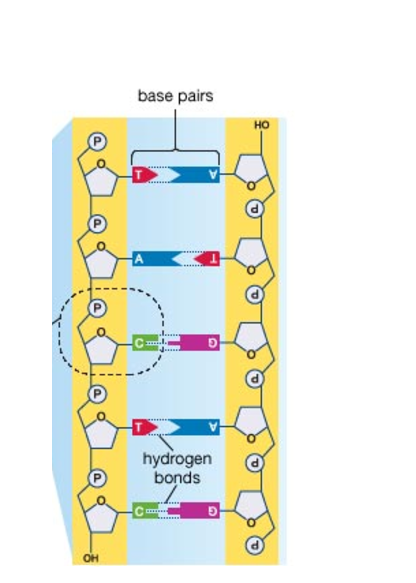 DNA
Time to break bond
LONG
SHORT
G
A
SHADOW
BIG
T
C
SMALL
Limitation
>Is it possible to detect continuously?

   -How do you distinguish base separation?
   -Is there some standard to pass to next base?